KRD412
토론 2
동거 결혼 제도의 대안인가?
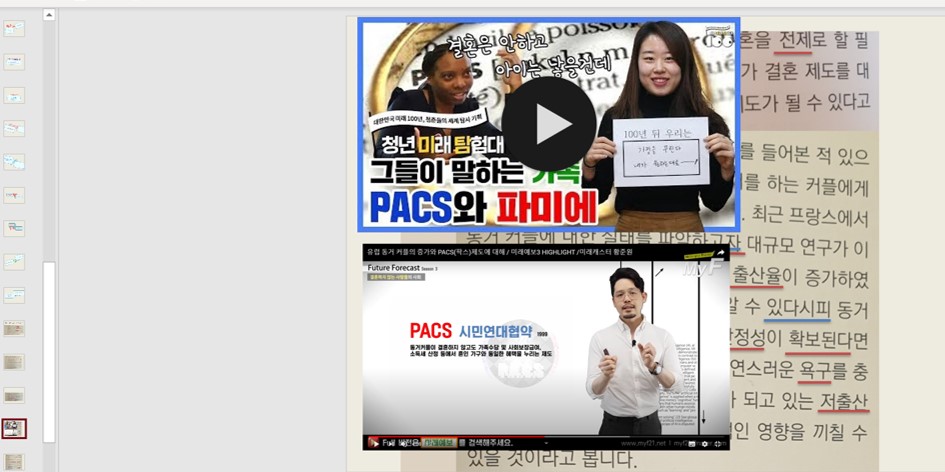